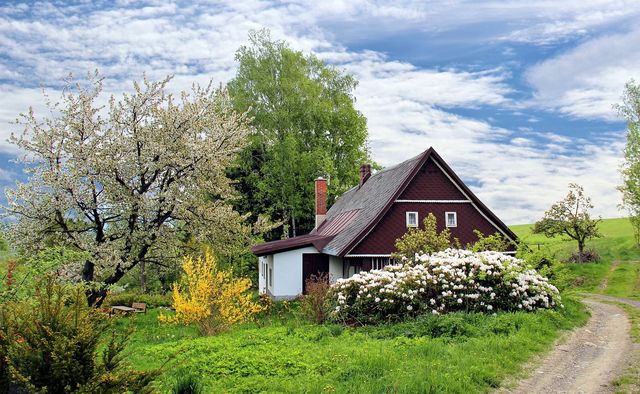 Літературне читання
2 клас 
Надійшла весна прекрасна 
Урок 95
Іван Франко 
«Надійшла весна прекрасна...»
Налаштування на урок
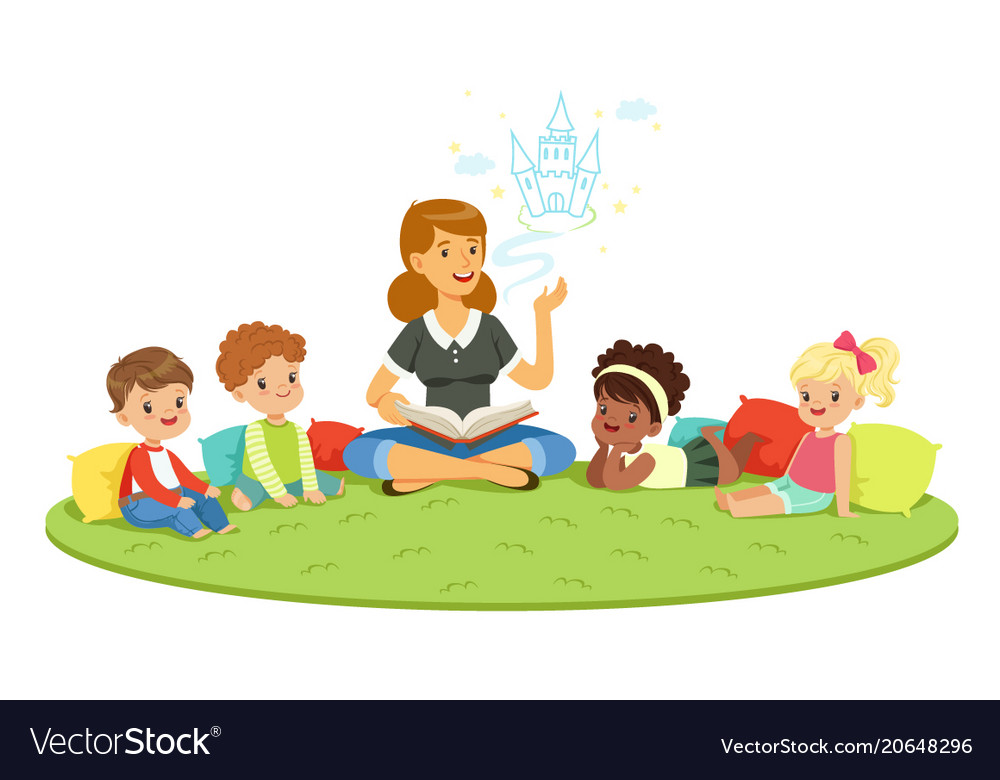 Знову день почався, діти, 
Всі зібрались на урок
Тож пора нам поспішити – 
Кличе в подорож дзвінок.
Прочитай речення з питальною і окличною інтонацією
Сонце вже бавиться
Йде справжня весна
Вправа «Знайди свій настрій»
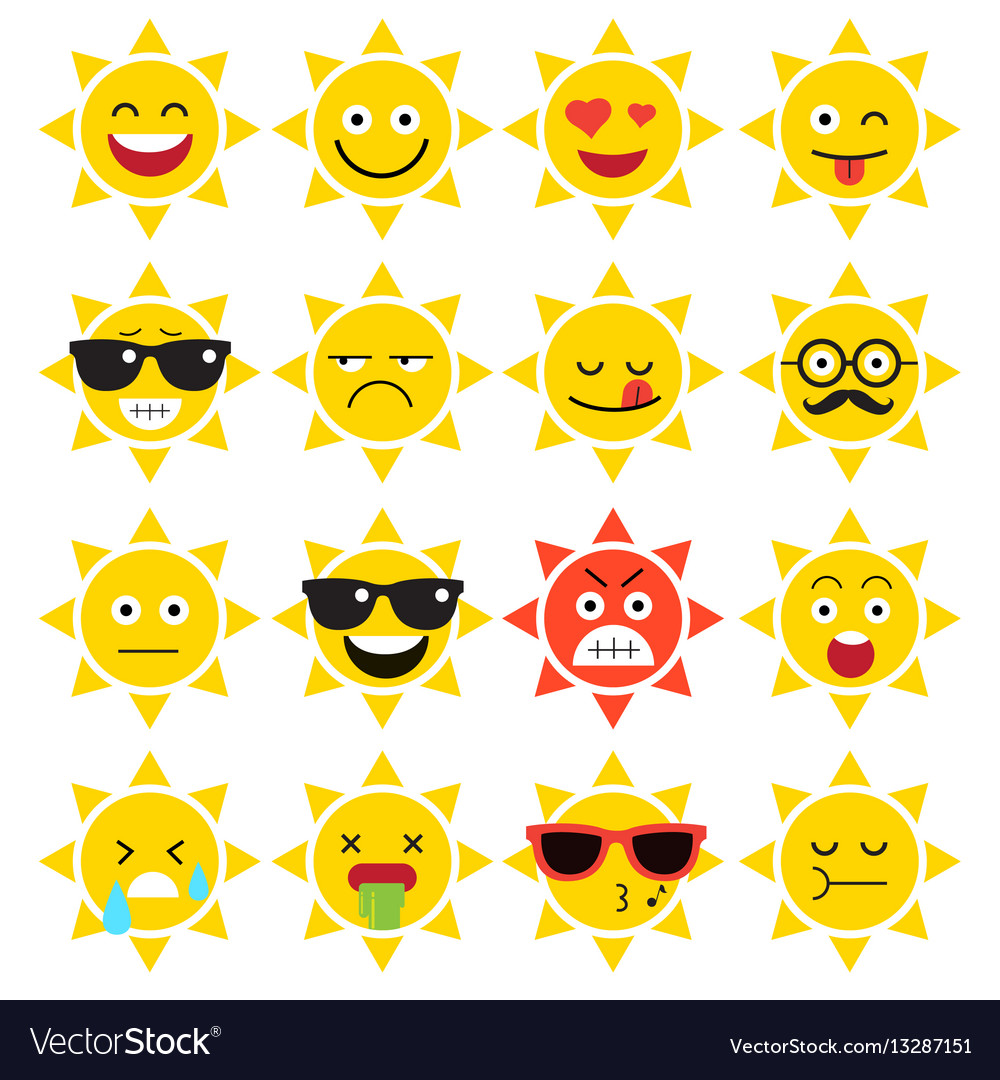 Артикуляційна розминка
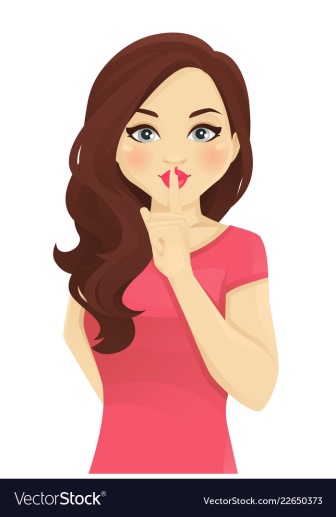 Пролетів джміль – 
дж-дж-дж
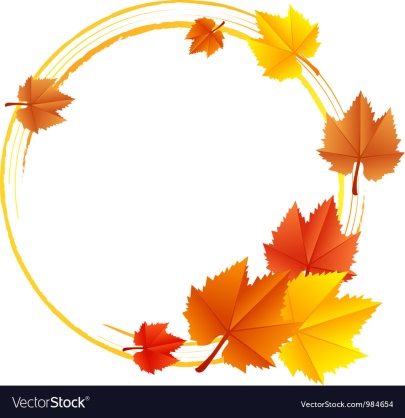 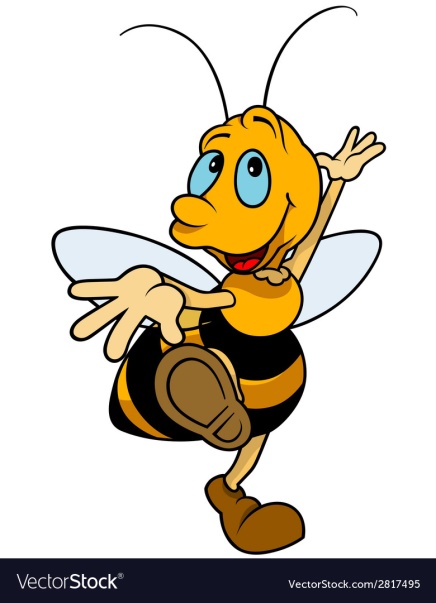 Зашуміли листочки – ш-ш-ш
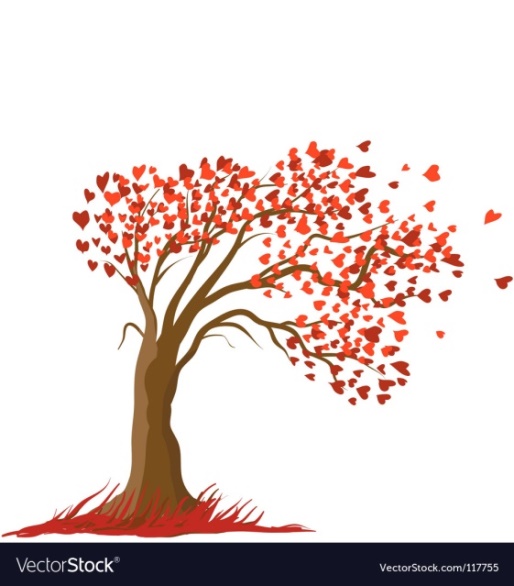 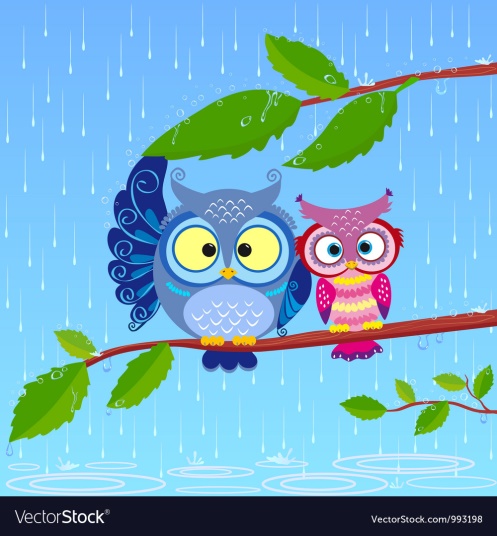 Запросимо тишу – ц-ц-ц
Закапав дощик – кап-кап
Легенько подув вітерець – фу-у-у-у
Артикуляційна вправа (Розчитування за таблицею)
Повідомлення теми уроку
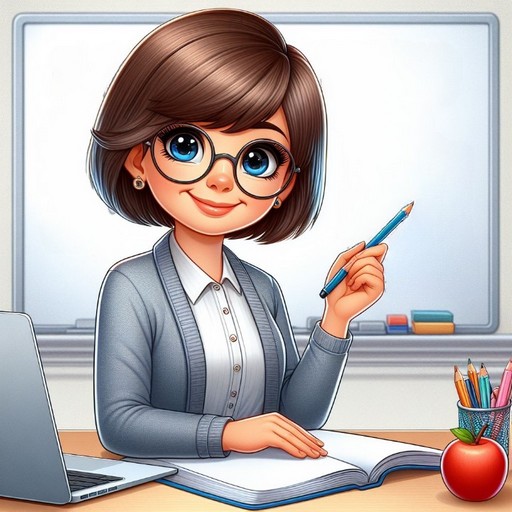 Сьогодні на уроці читання ми ознайомимося з образом весни в поезії Івана Франка 
«Надійшла весна прекрасна …». Пригадаємо весняні зміни в природі.
Які твори Івана Франка ти знаєш?
Іван Франко (1856 – 1916)
Видатний український письменник. Народився в селі Нагуєвичі на Галичині в сім’ї коваля. Ріс допитливим хлопчиком, з дитинства знав багато народних пісень. Рано залишився сиротою. Вчився у школі й університеті легко, був дуже здібним і працьовитим. Уже у 18 років почав друкувати свої перші твори.
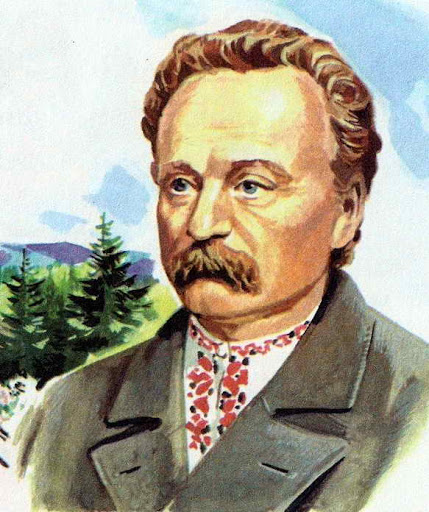 Поміркуй!
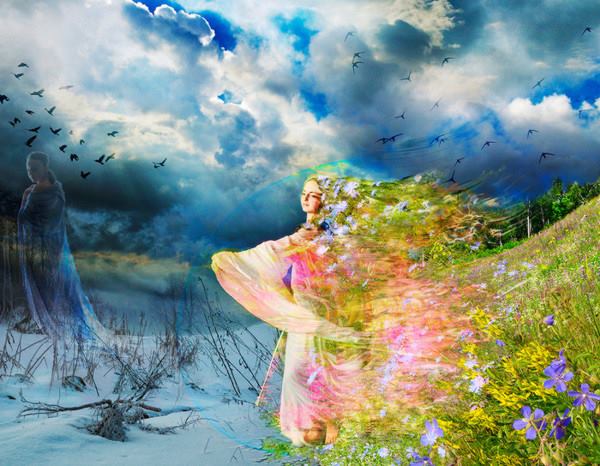 Що підказує заголовок вірша Івана Франка 
«Надійшла весна»?
Розглянь ілюстрацію.
Що на ній зображено, на твою думку? Чи можна її назвати «Надійшла весна»?
Іван Франко «Надійшла весна прекрасна …»
Надійшла весна прекрасна, 
многоцвітна, тепла, ясна, 
наче дівчинка в вінку. 
Зацвіли луги, діброви, 
повно гомону, розмови 
і пісень в чагарнику.
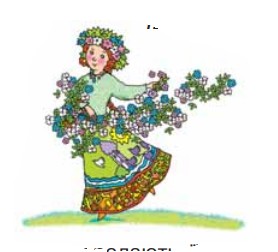 Прочитай вірш. З яким настроєм слід його читати?
Які ознаки весни передають її красу? 
З ким вона порівнюється?
Назви пари римованих слів.
Підручник, сторінка
113
Підсумок
Вірш якого автора аналізували на уроці? 
З яким предметом пов’язаний зміст вірша?
Чого навчає цей твір?
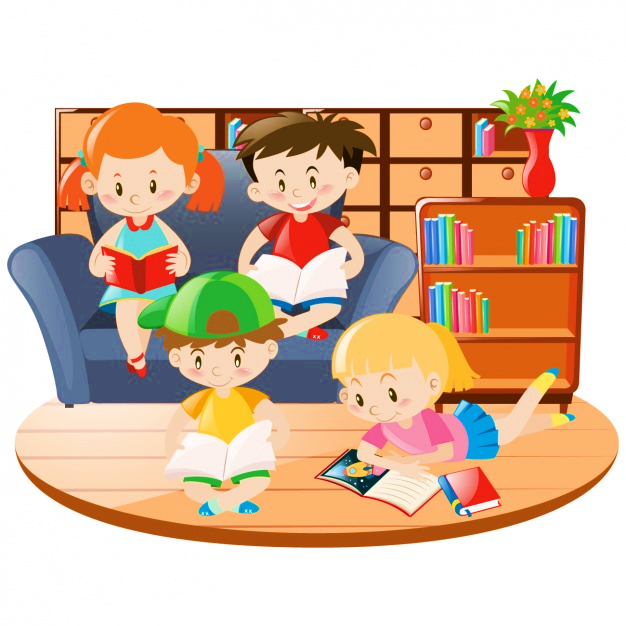 У вірші описана краса природи навесні, передані основні ознаки весни в живій та неживій природі.
Вдома вивчи вірш Івана Франка «Надійшла весна»
напам’ять
Рефлексія. Вправа «Ромашка»
Подаруй собі ромашку-смайлик, оцінюючи свою роботу на уроці
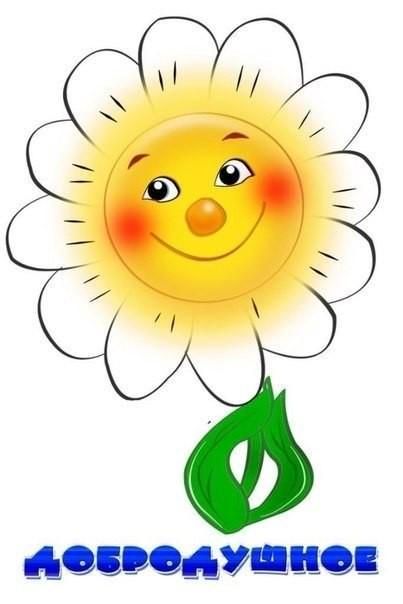 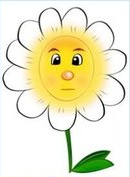 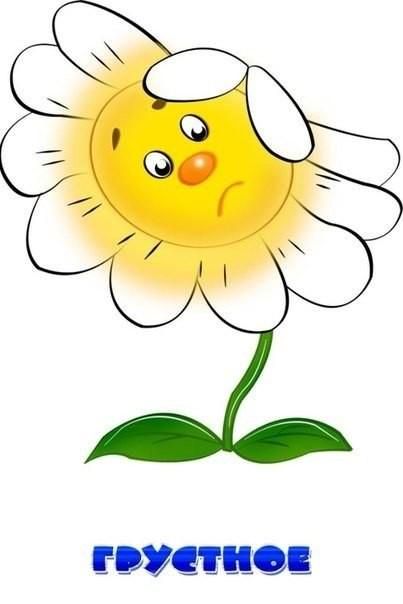 Сподобалась своя робота на уроці
Не всі завдання на уроці були зрозумілі
Не сподобалась своя робота на уроці